Střední průmyslová škola elektrotechnická
V Úžlabině 320/23 100 00 Praha 10

Jiří Hájek, Jan Hnízdo, Dominik Kmoch, Vít Kománek, Richard Sedlecký, Vilém Strachoň
absolventi 4. ročnků 2021/2022
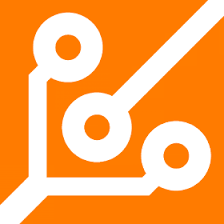 Click to add text
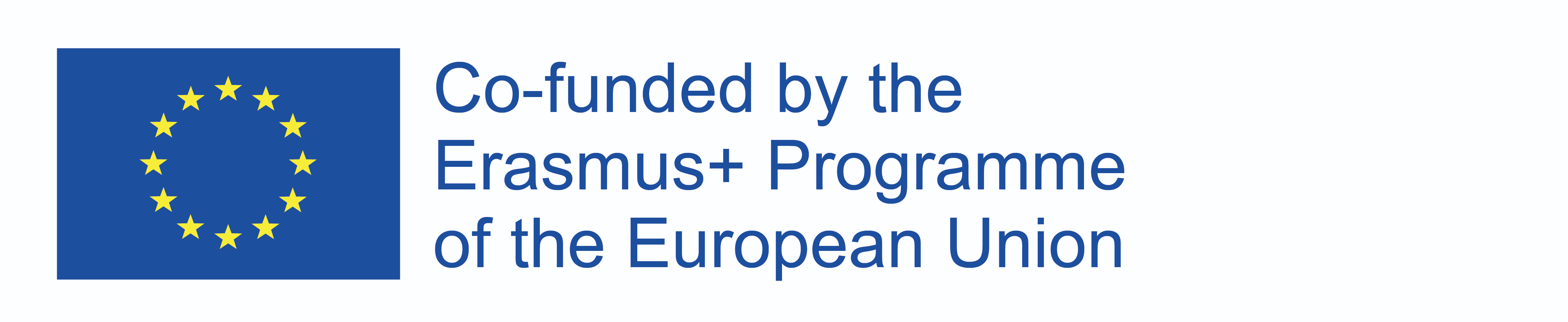 Odborná stáž v Dublinu červen  2022
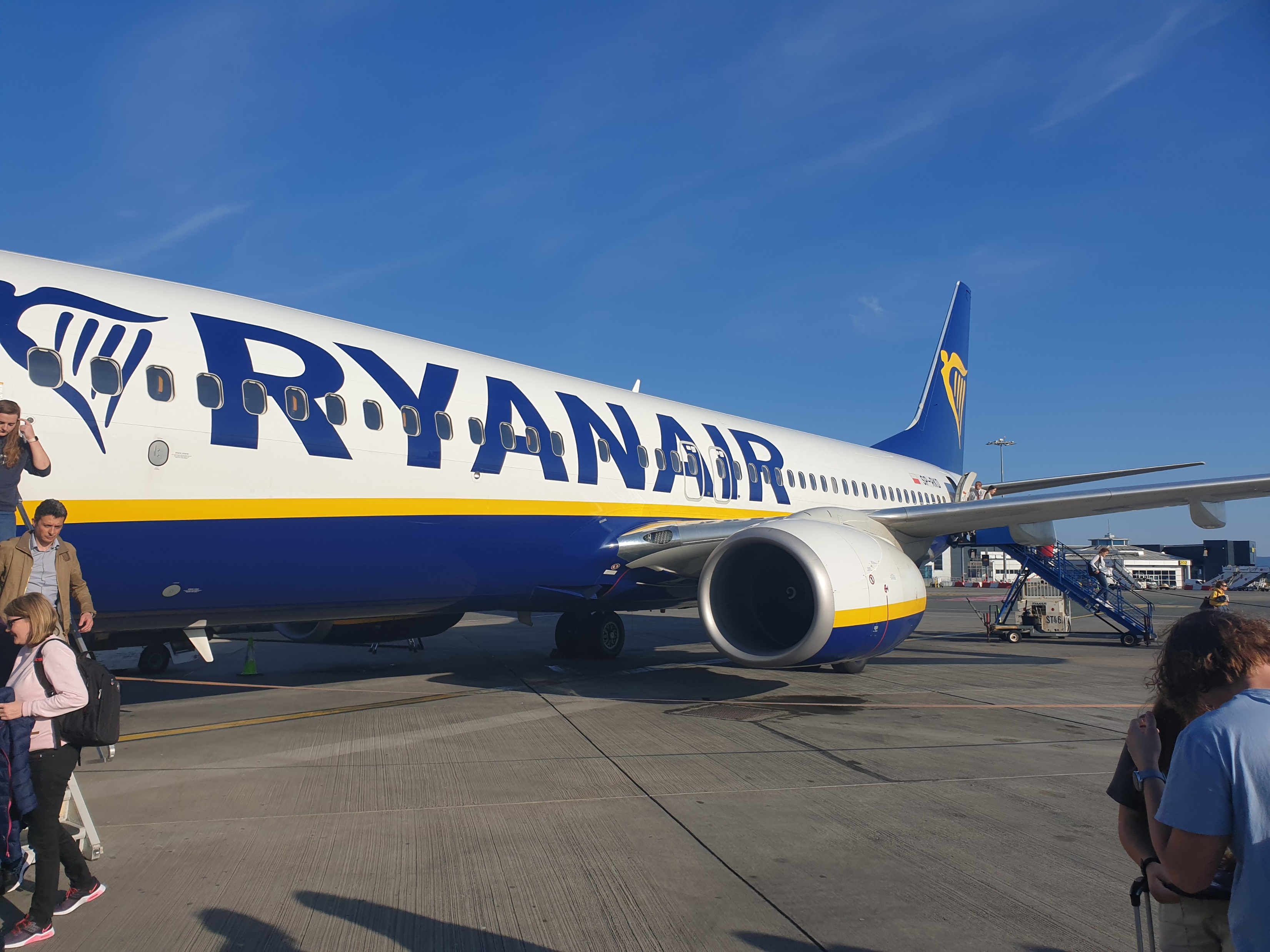 Cesta
V Praze hodinové zpoždění, přílet do Dublinu v 19:18
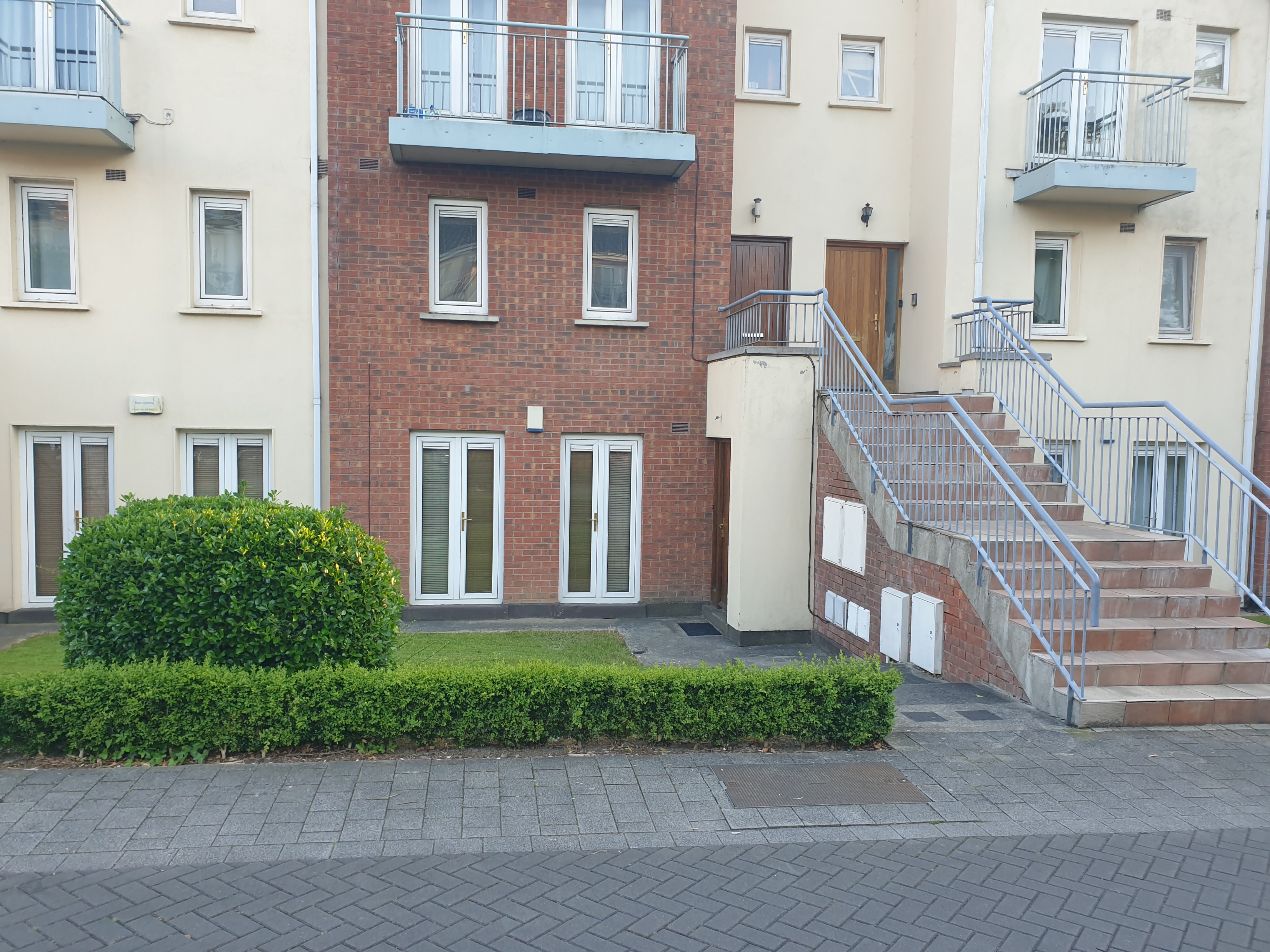 Do našeho domu nás odvezl řidič, kde na nás čekala Helen (zástupce místní agentury), která nám dům předala.
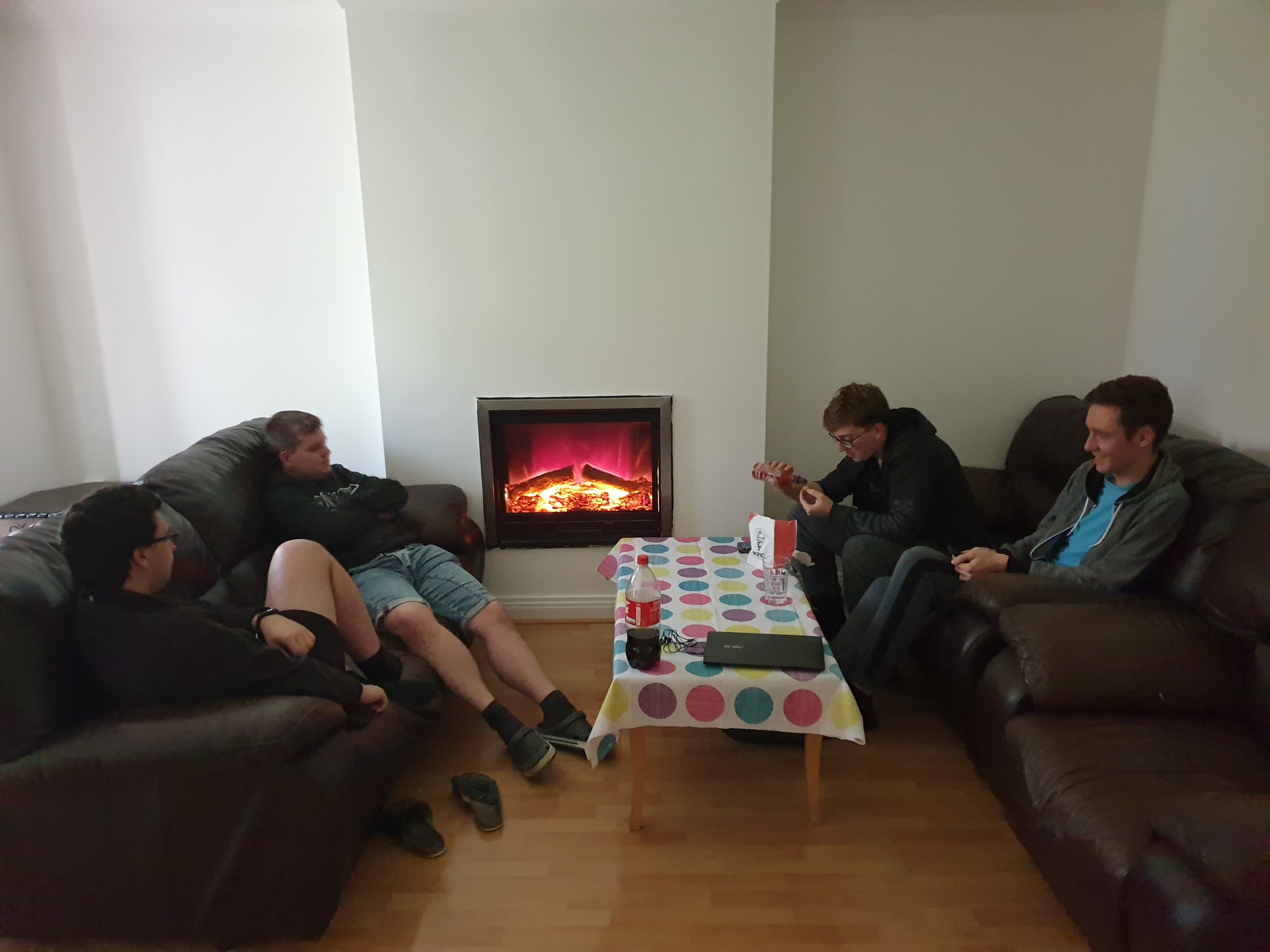 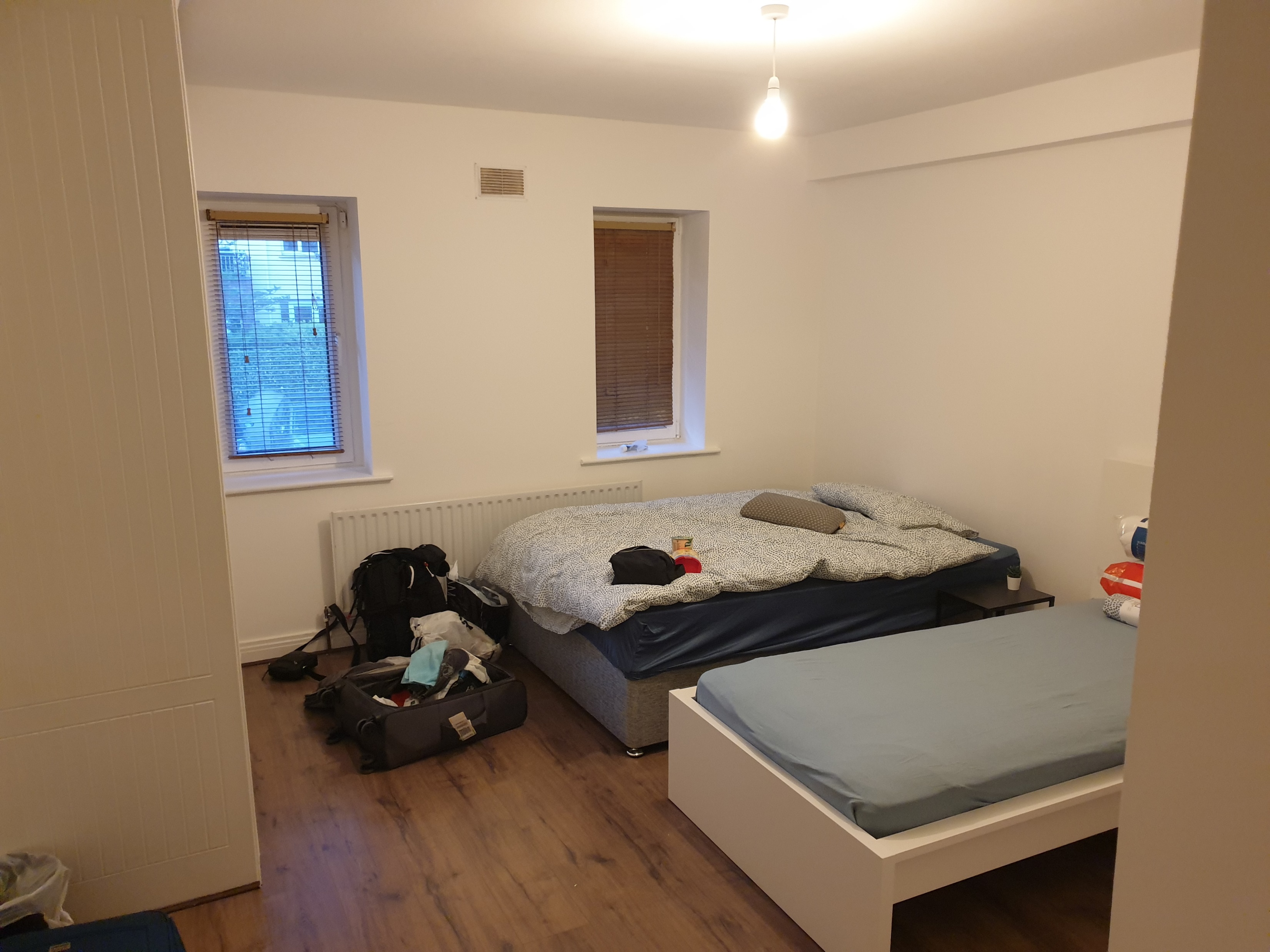 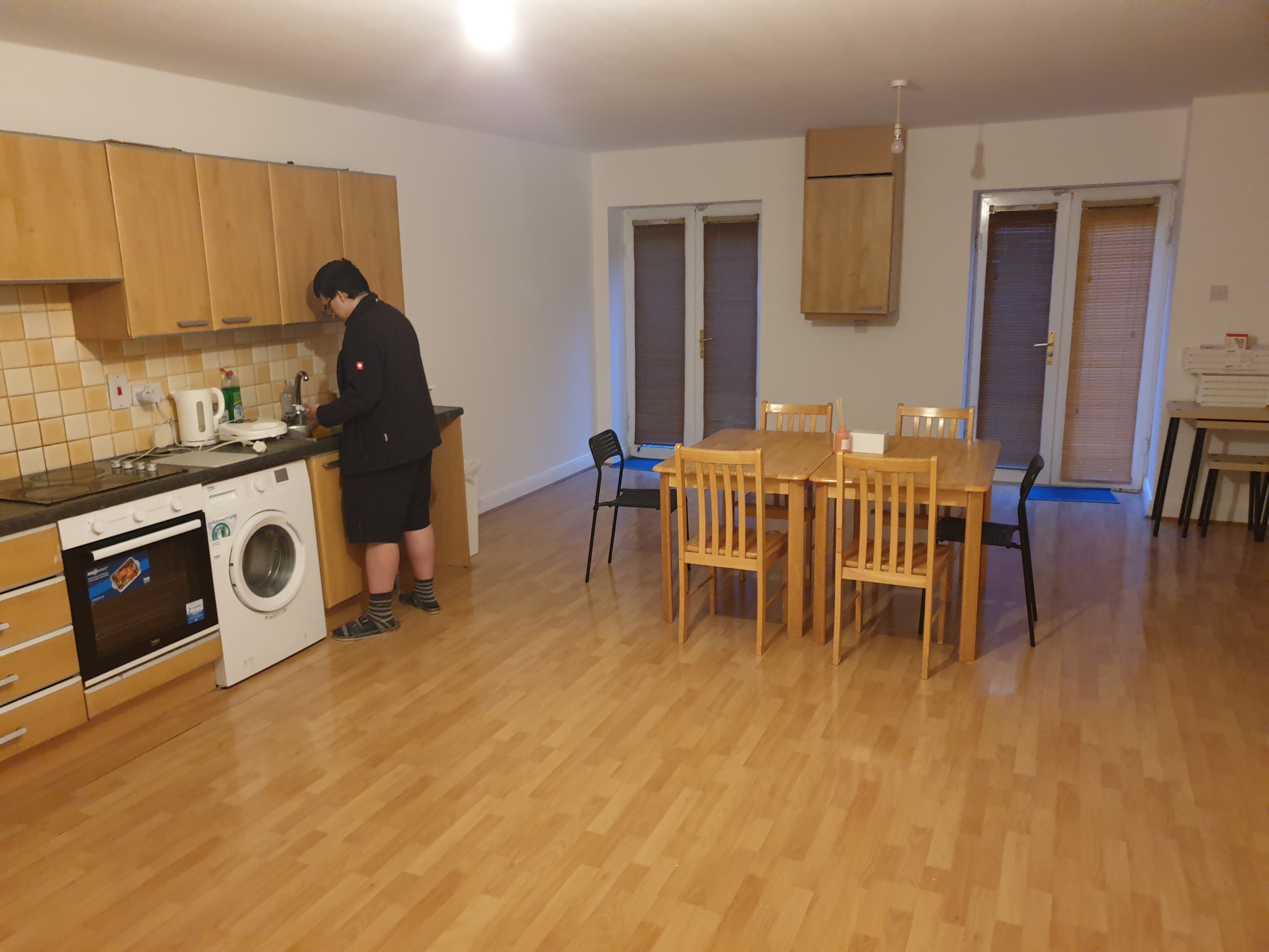 Bydlení
První společný výlet
Původní plán: návštěva Ashtown Castl, ale o víkendu se konal Bloon Festival (největší zahradnický festival v Irsku)
Nakonec jsme se spokojili s Papal Crossem
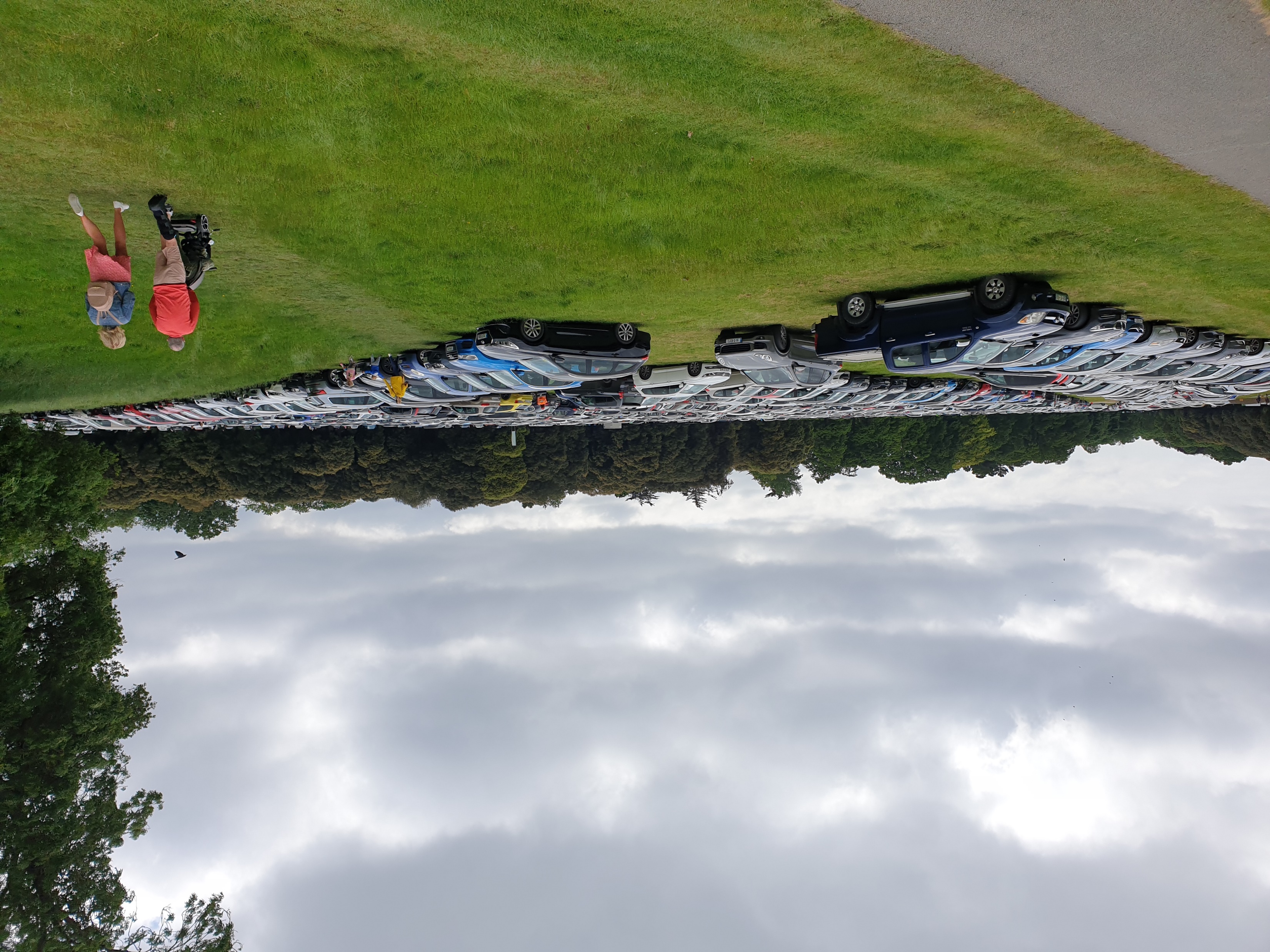 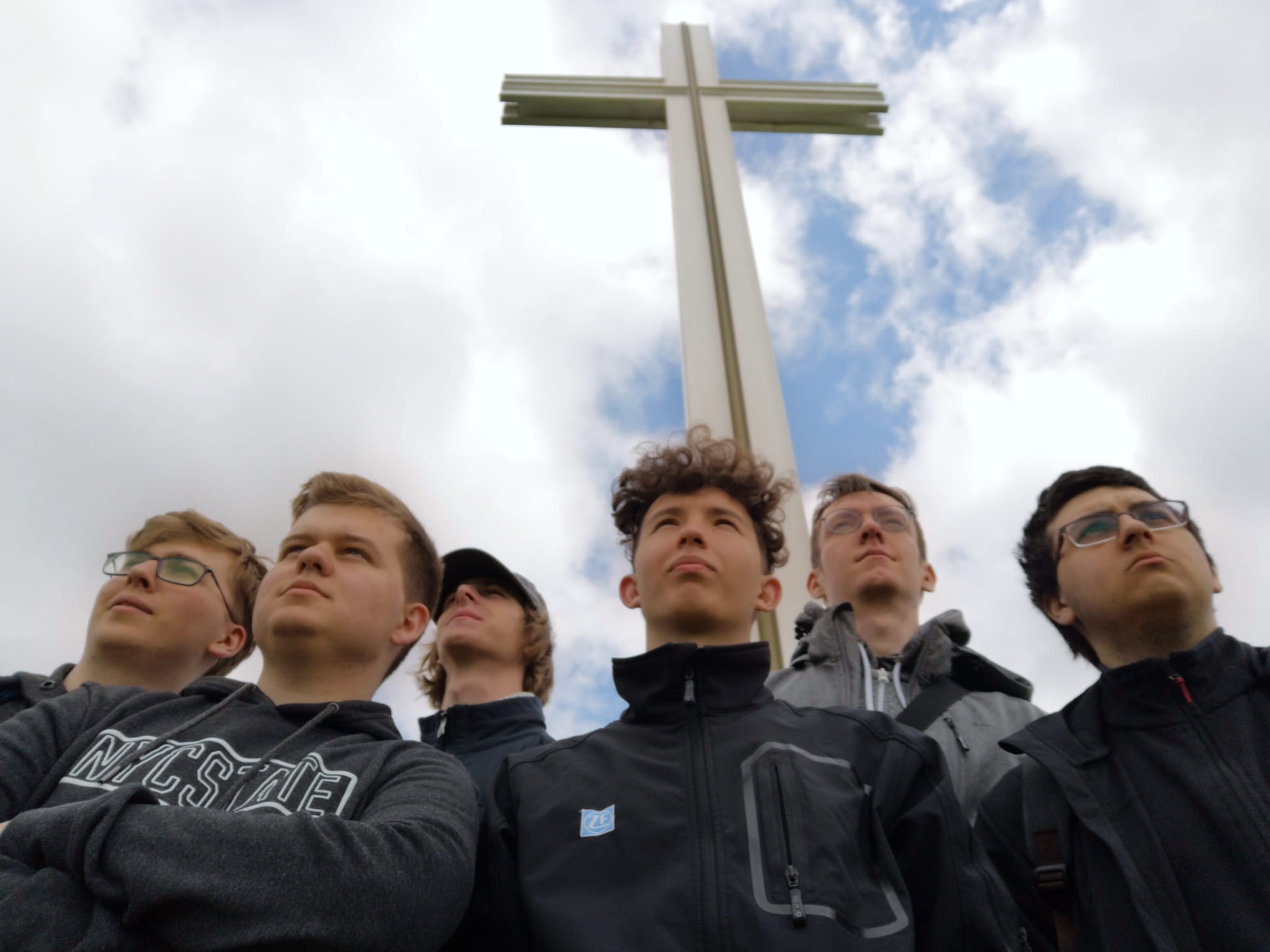 Práce/stáž (Jirka)
Pracoval jsem ve firmě connect.ie a spravoval jsem webové stránky.
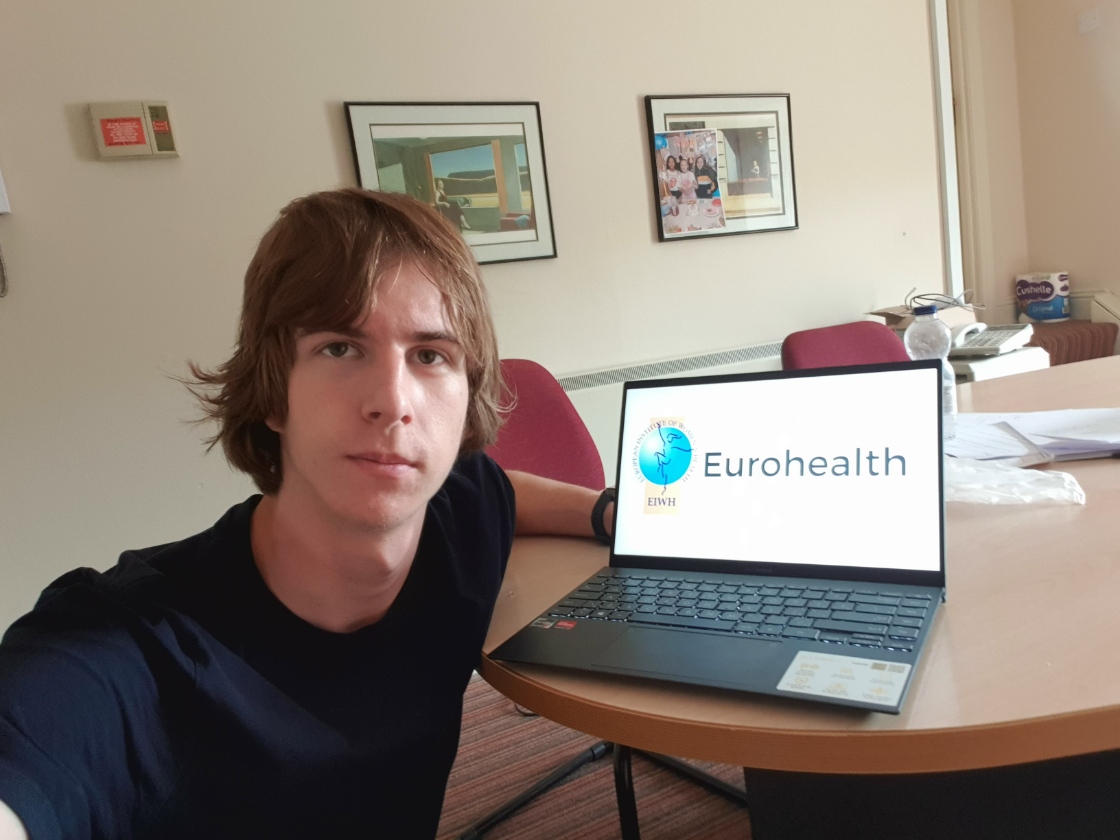 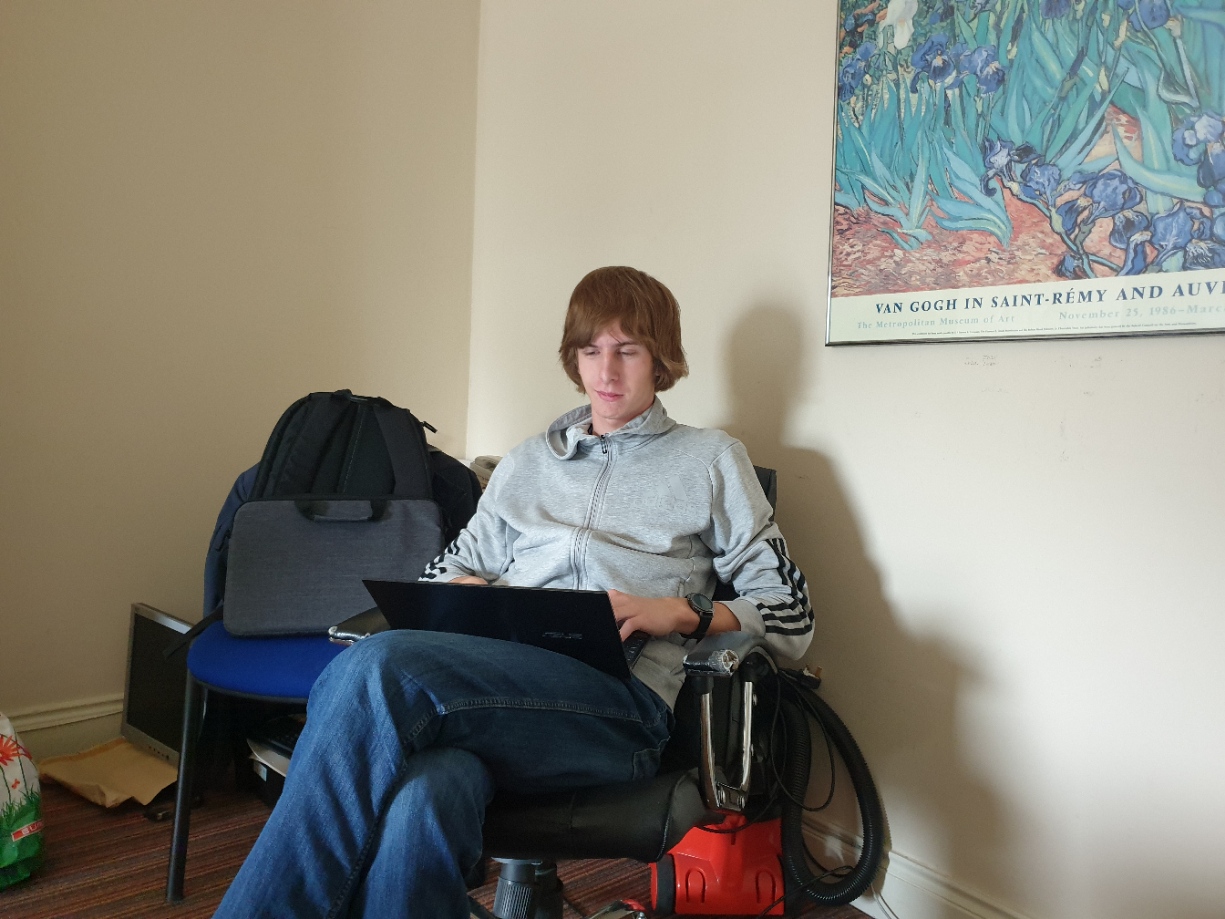 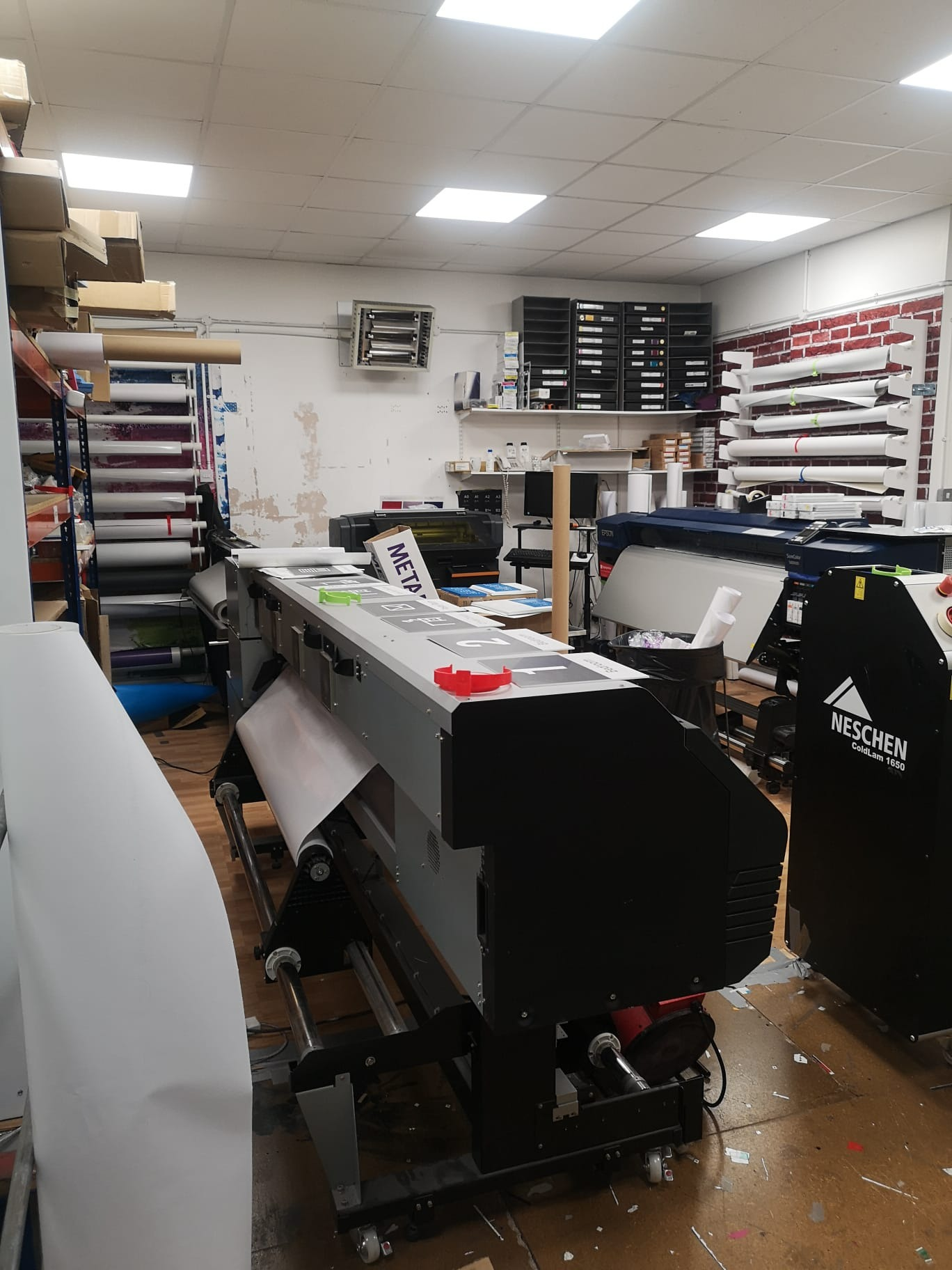 Práce/stáž (Dominik)
Zpracovávání objednávek v tiskovém studiu
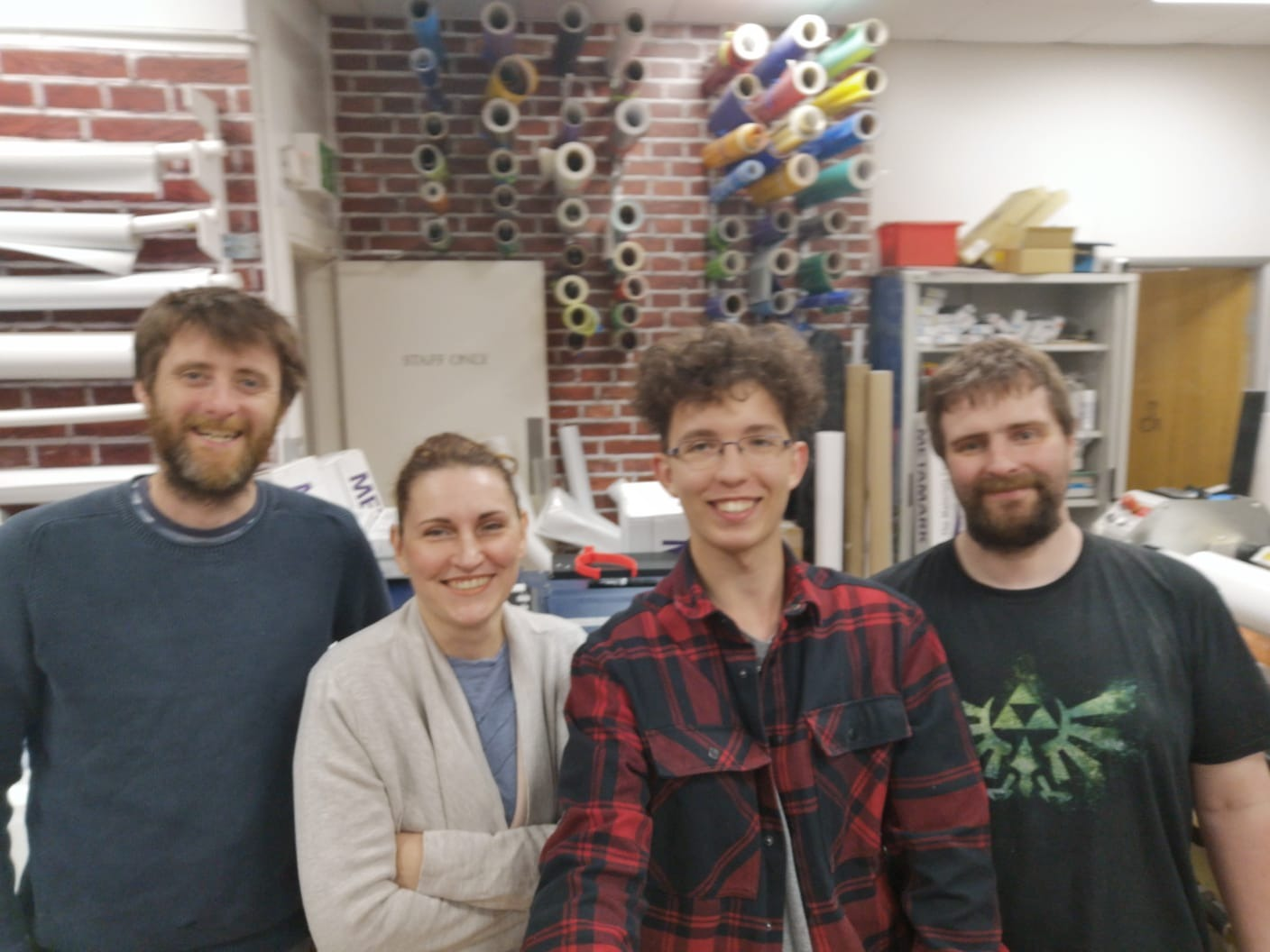 Práce/stáž (Vítek a Richard)
Správa webových stránek pomocí Wordpressu a analýza
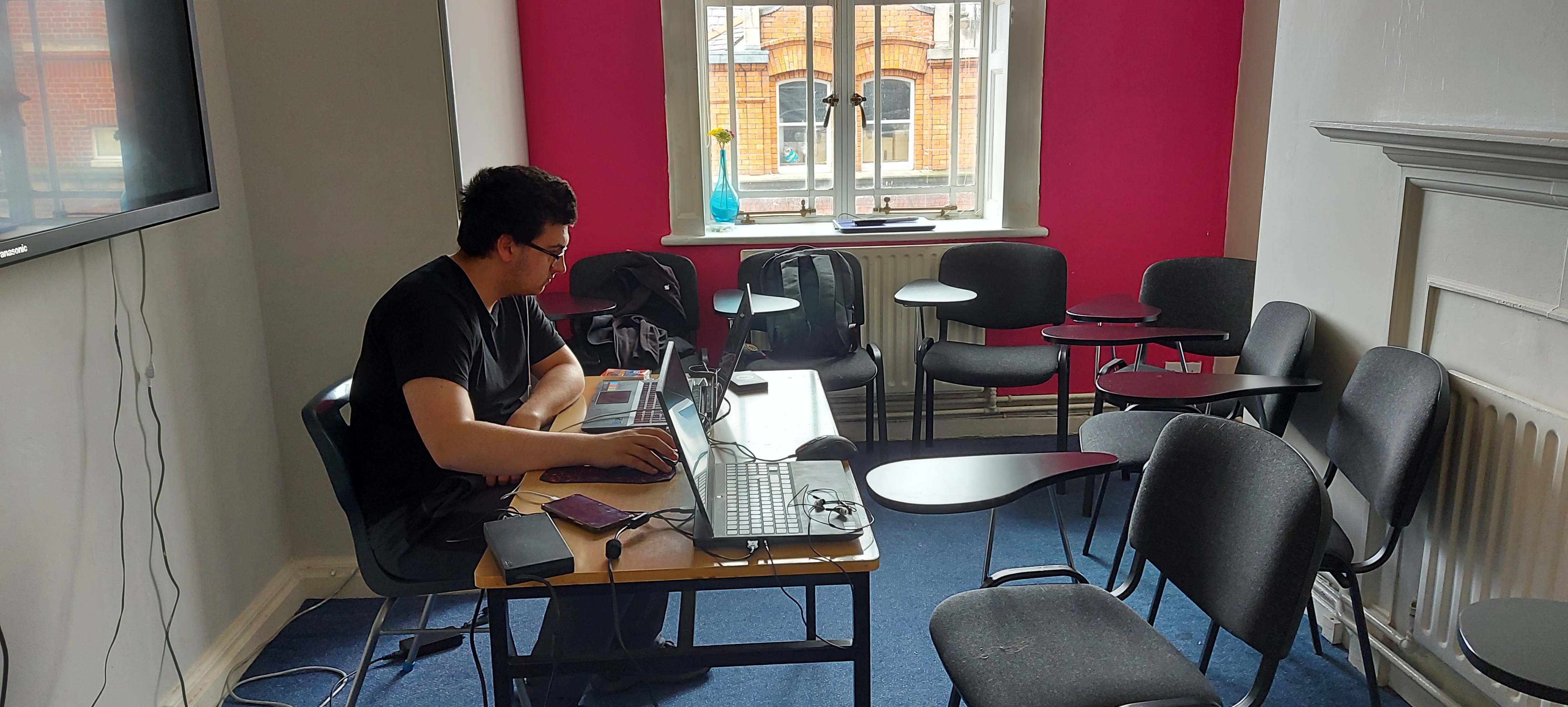 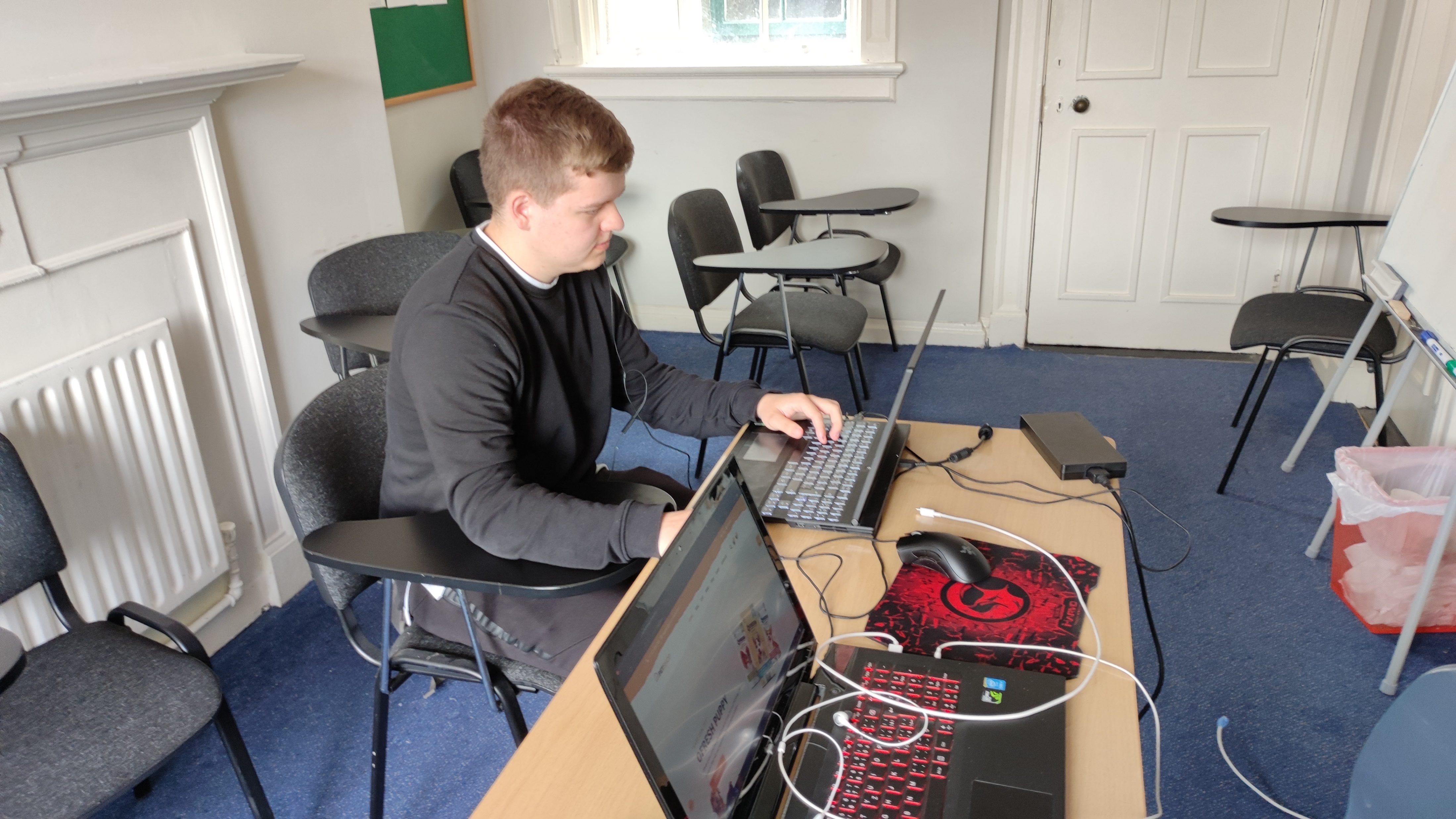 Práce (Honza a Vilém)
Recyklace starých počítačů (vyčištění, nainstalování nového OS)
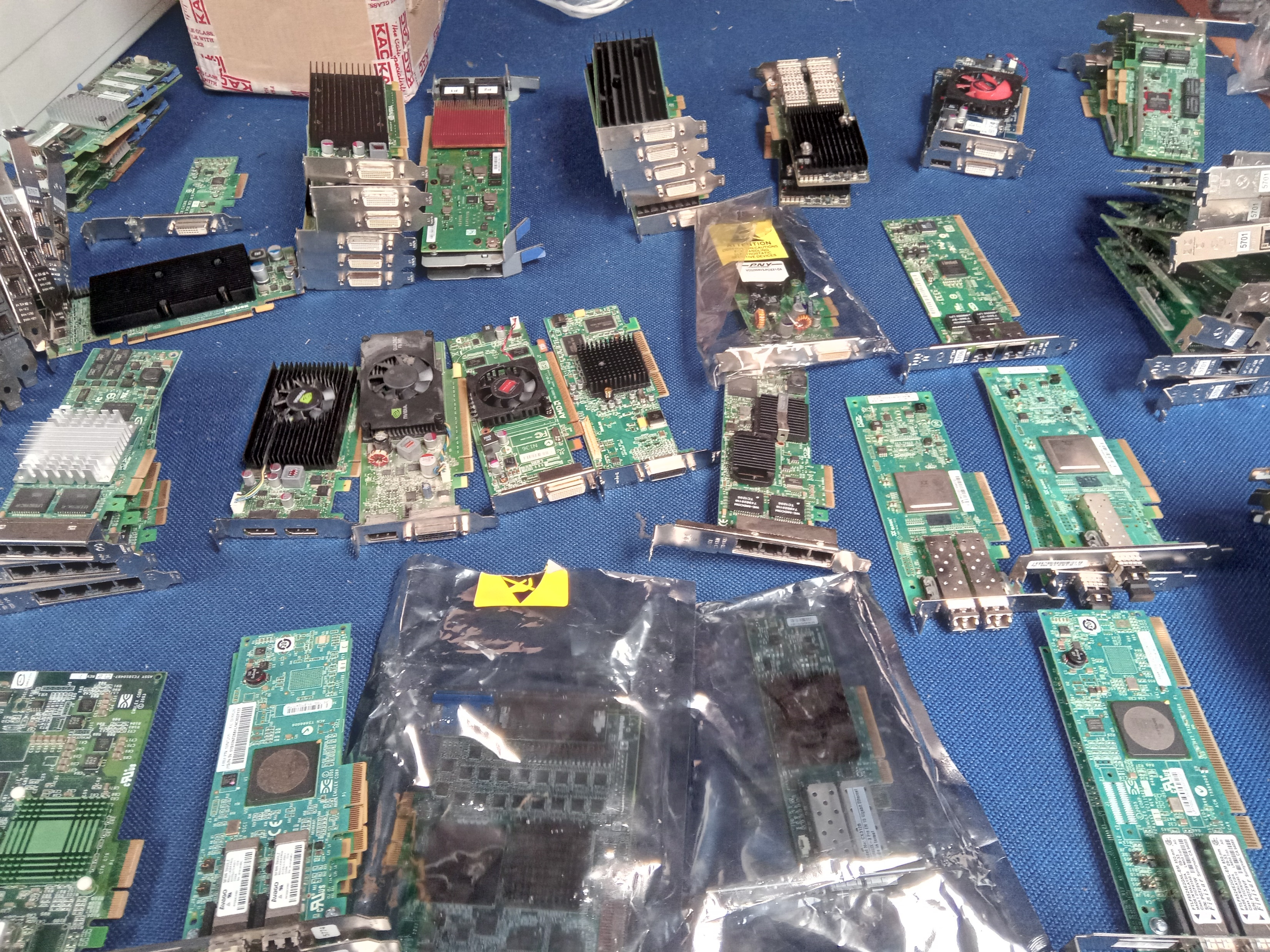 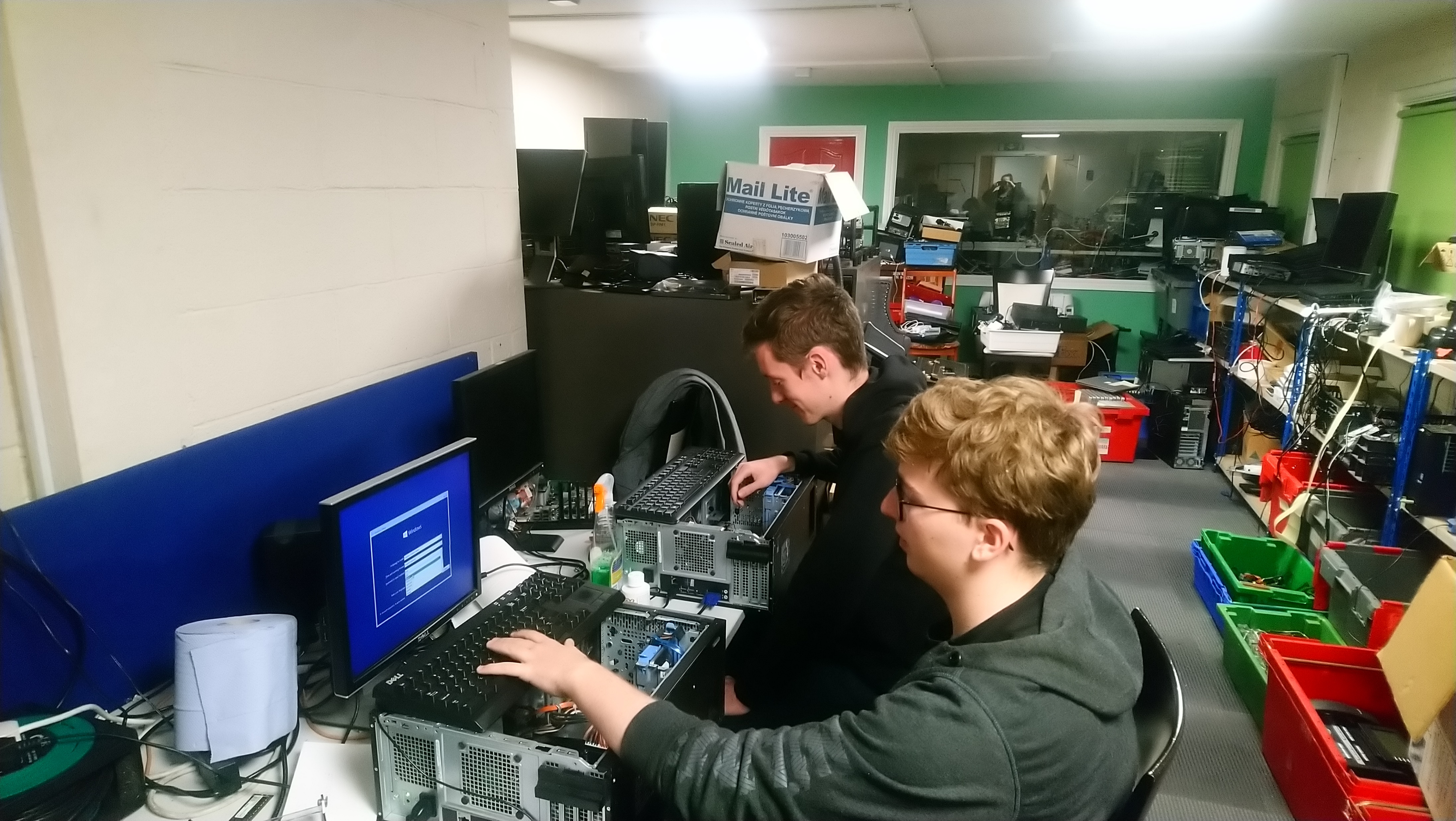 Všechny výlety:
Papal Cross
Phoenix Part
Kilmainham Gaol
Dublin Castle
O'Connell Street
The Spire
St Stephen's Green
Trinity College
Howth
National Botanic Gardens
Glasnevin Cemetery
Bray
Blanchardstown Centre
Děkujeme za pozornost
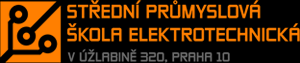